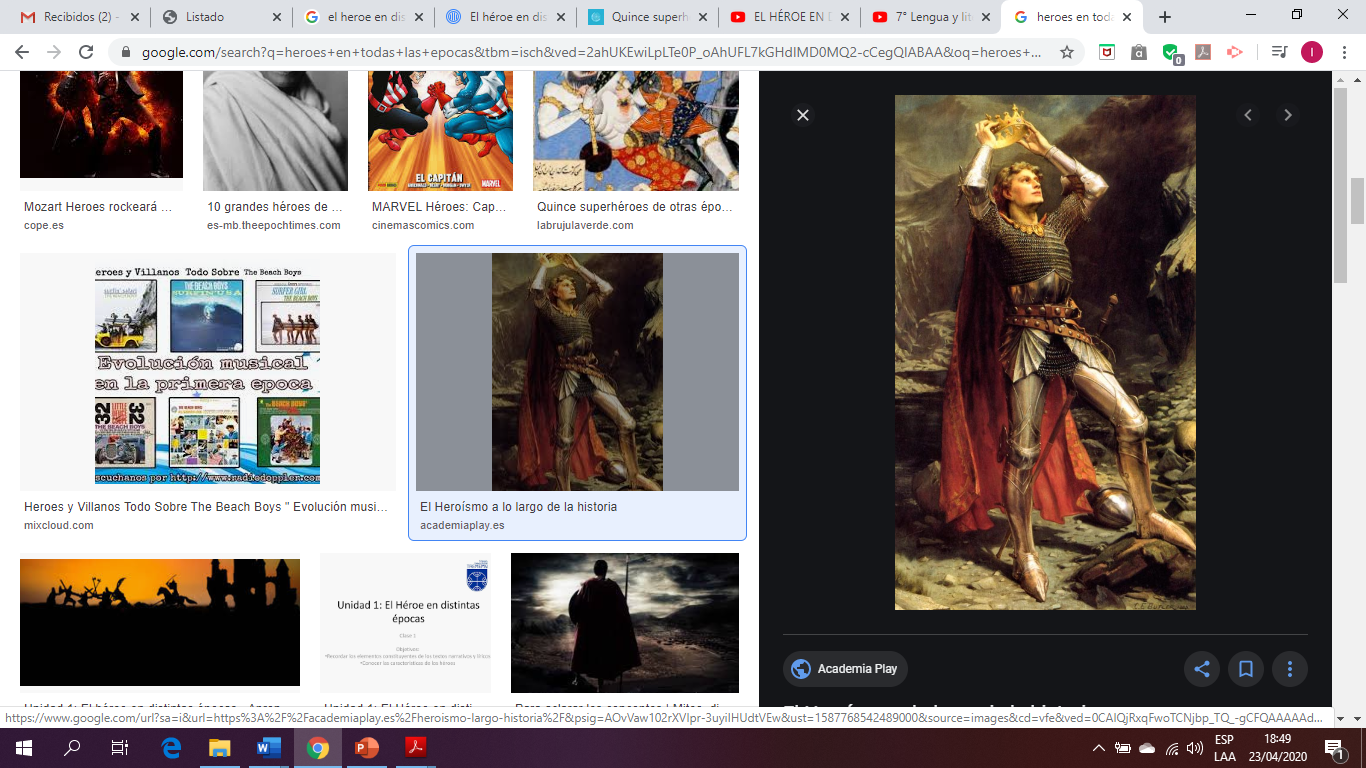 Unidad: el héroe en distintas épocascurso: 7° básico a
Profesora: Inés Manríquez J.
Objetivo
Reflexionar sobre las diferentes dimensiones de la experiencia humana, propia y ajena, a partir de la lectura de obras literarias y otros textos que forman parte de nuestras herencias culturales.
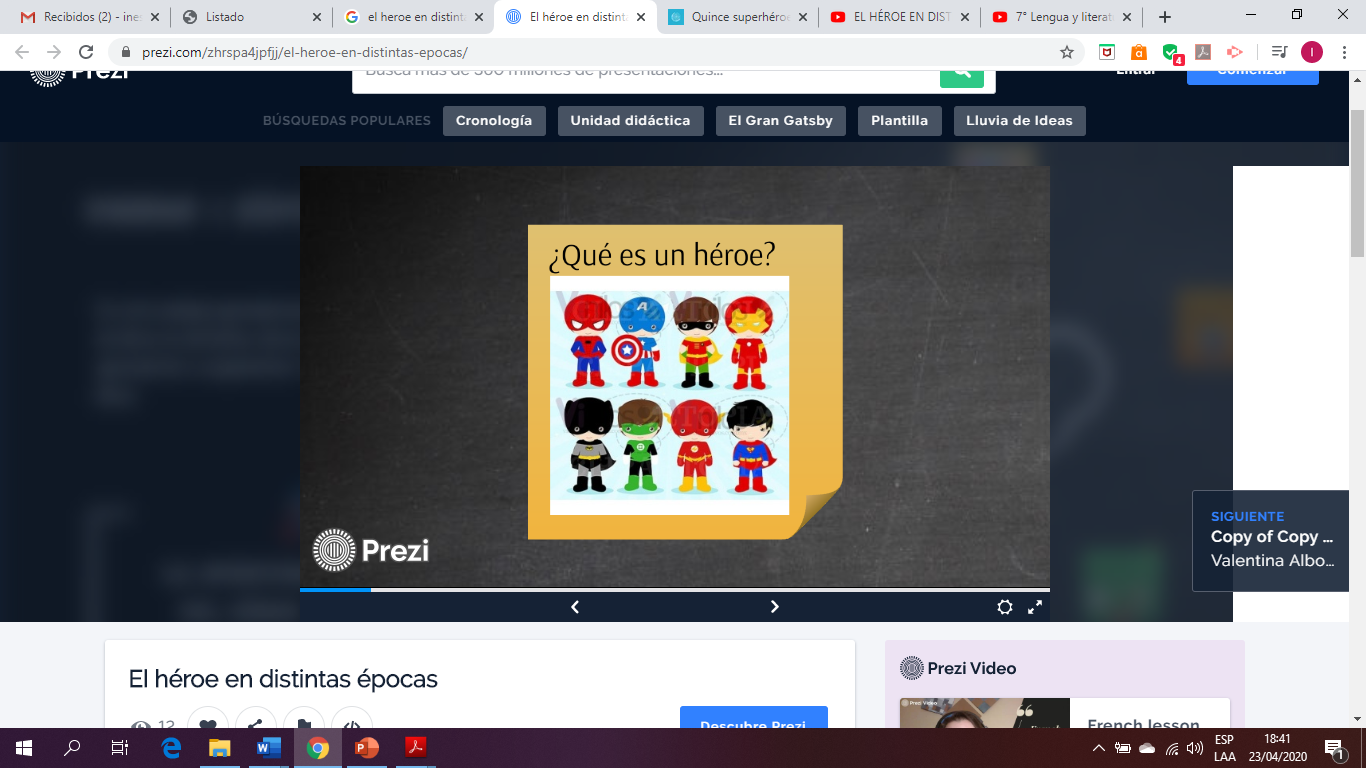 Para comenzar:
¿Qué es para ti un “HÉROE”?
¿Qué características tiene una persona considerada “héroe”?
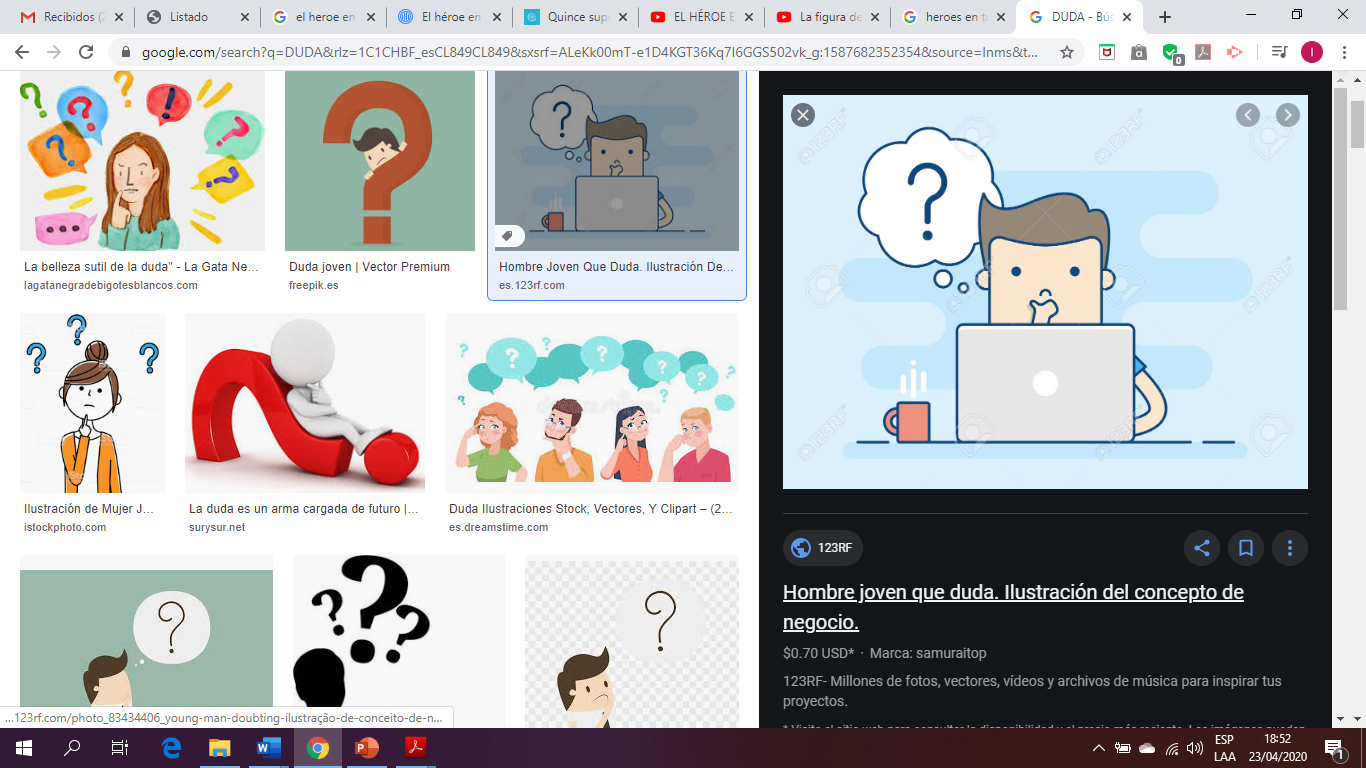 Conceptos:definición y características
Comúnmente, un héroe es quien posee habilidades fuera de lo común, que le permiten realizar hazañas extraordinarias en el beneficio de una comunidad.
Los héroes y heroínas poseen las características consideradas deseables dentro de una sociedad y personifican los valores y principios positivos de una cultura
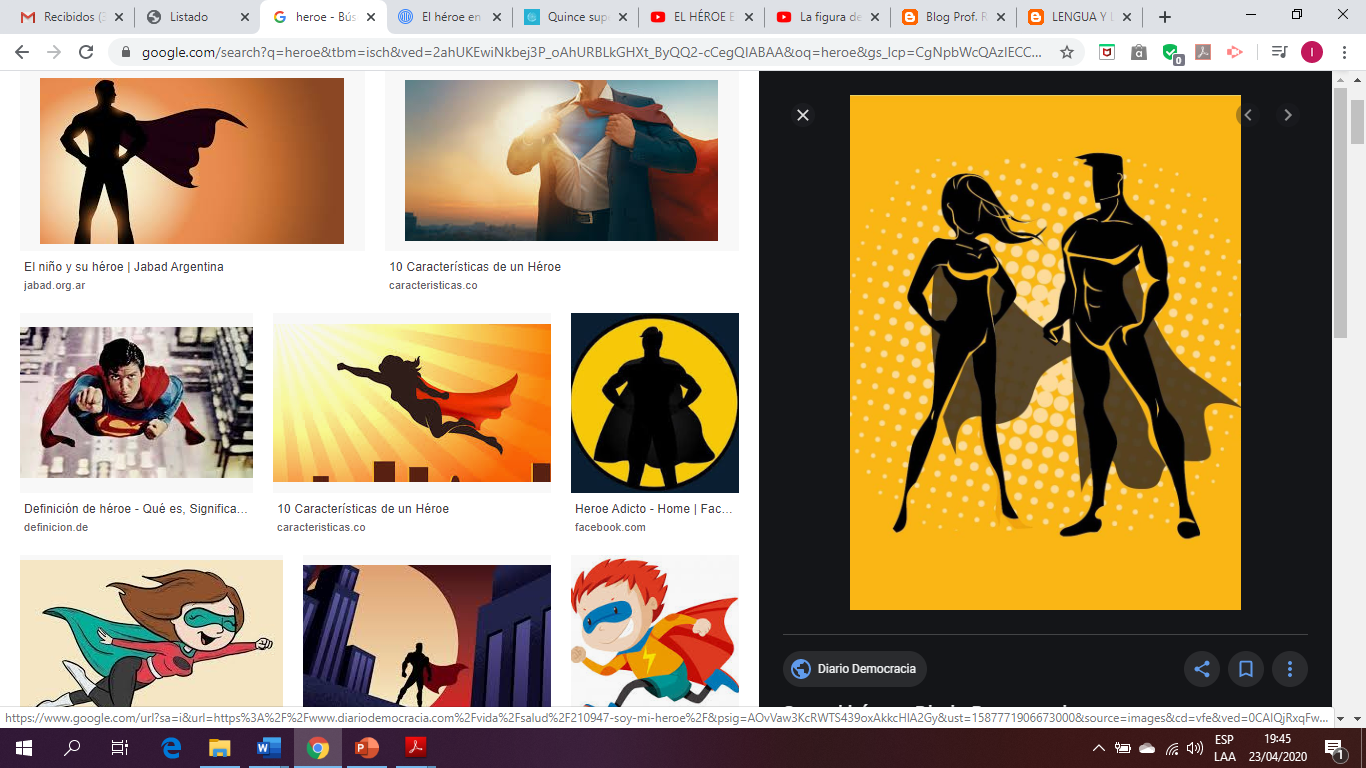 Por esta razón, las características de los héroes van cambiando y evolucionando a través del tiempo, según cambian las culturas.
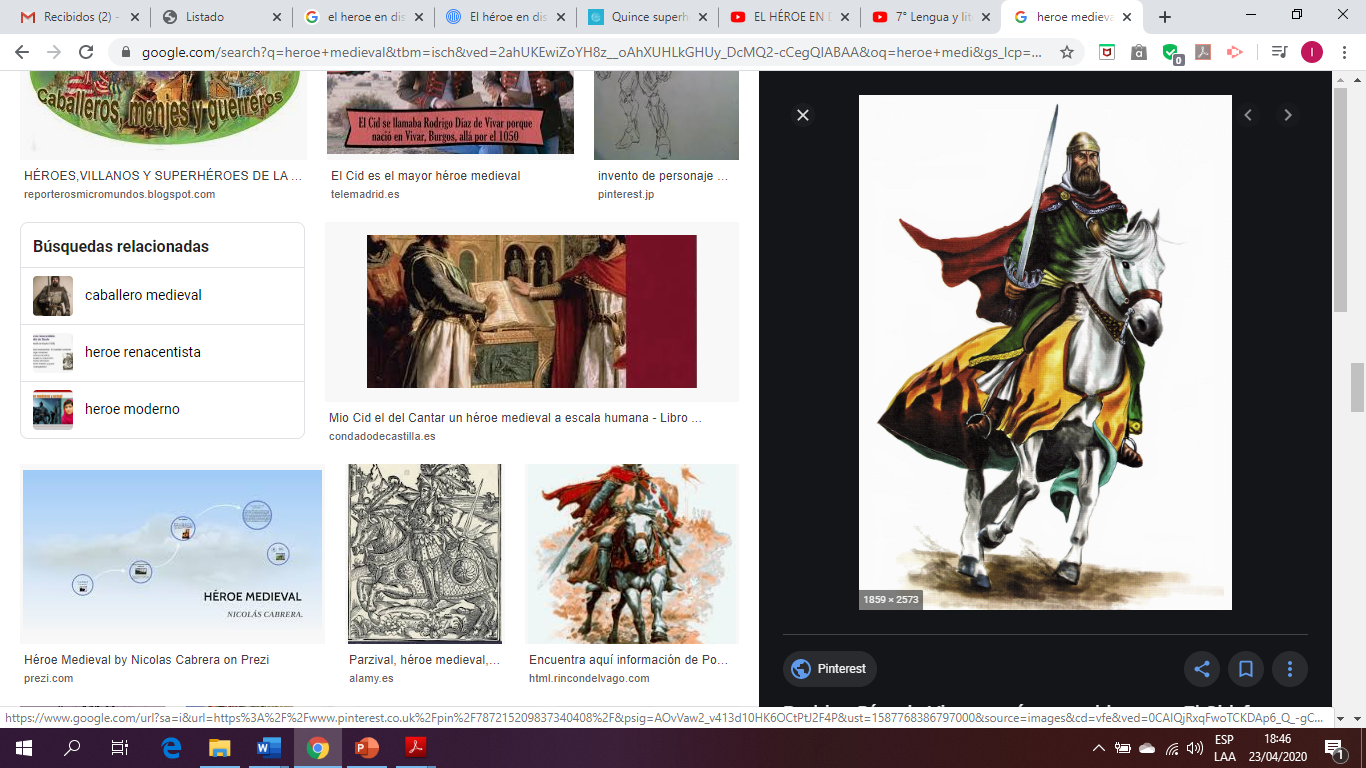 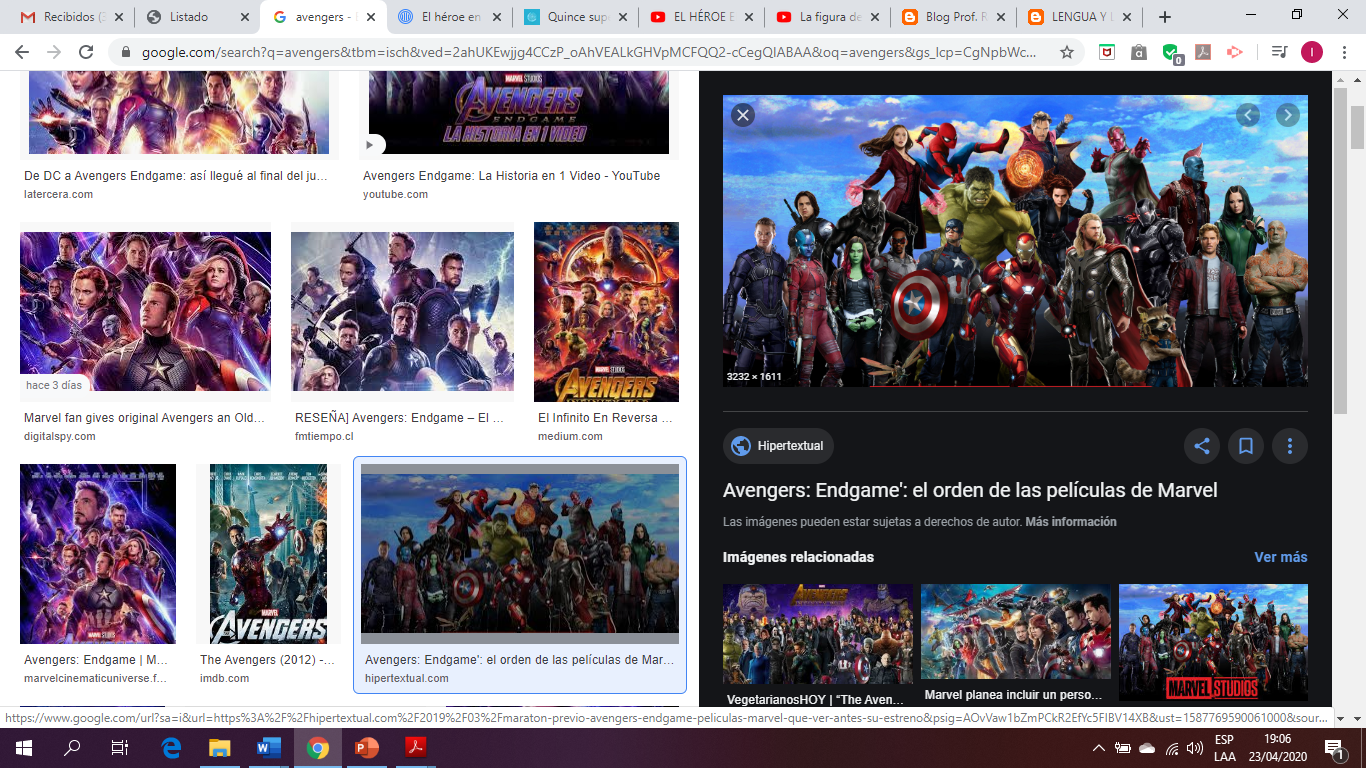 Evolución de las características del héroe en la historia
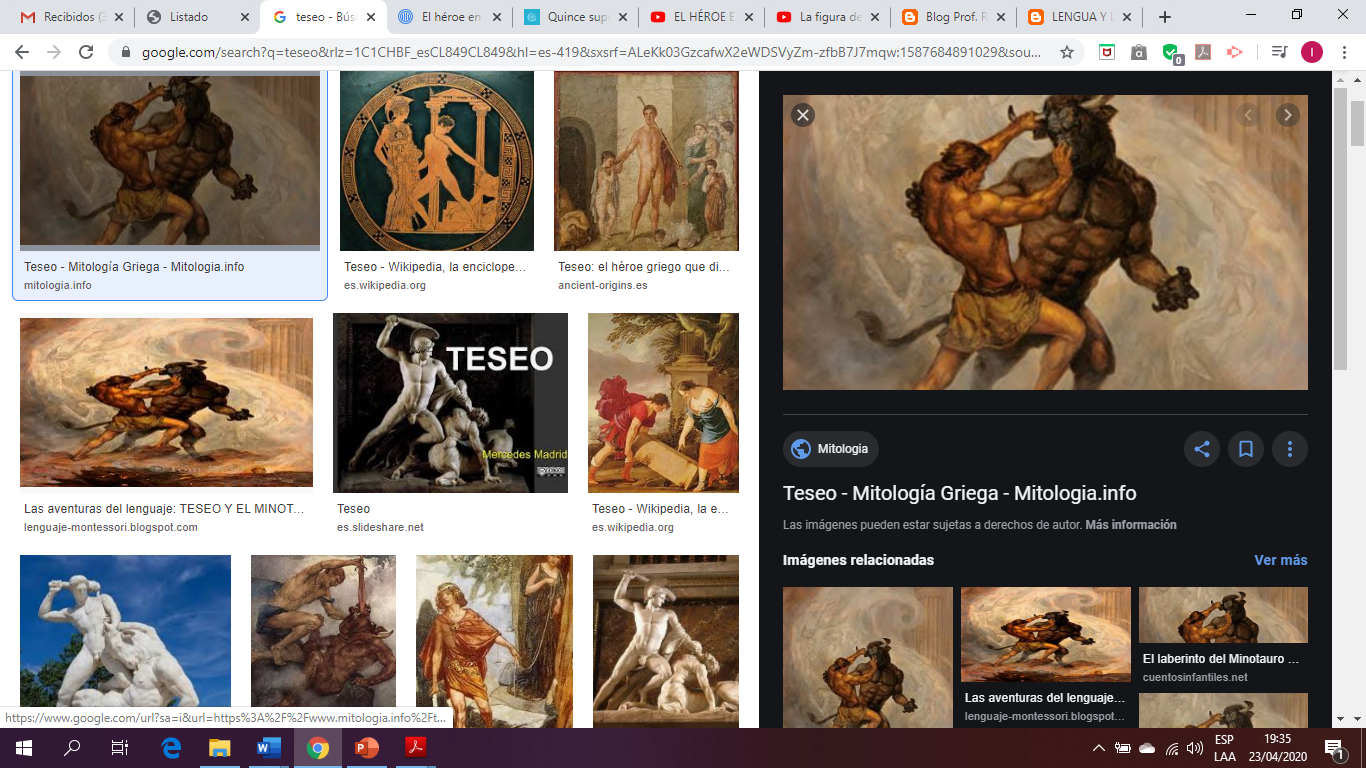 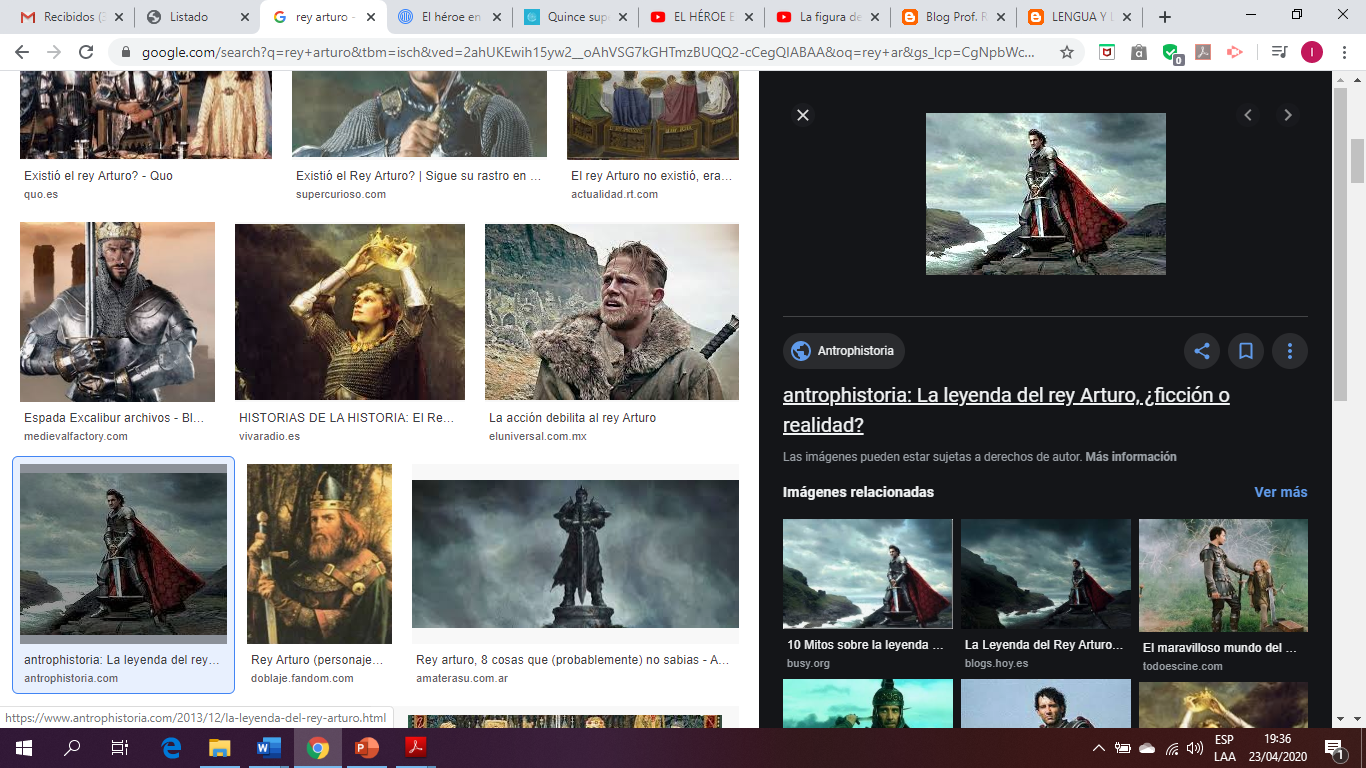 Ejemplos: Mío Cid, Rey Arturo, Beowulf
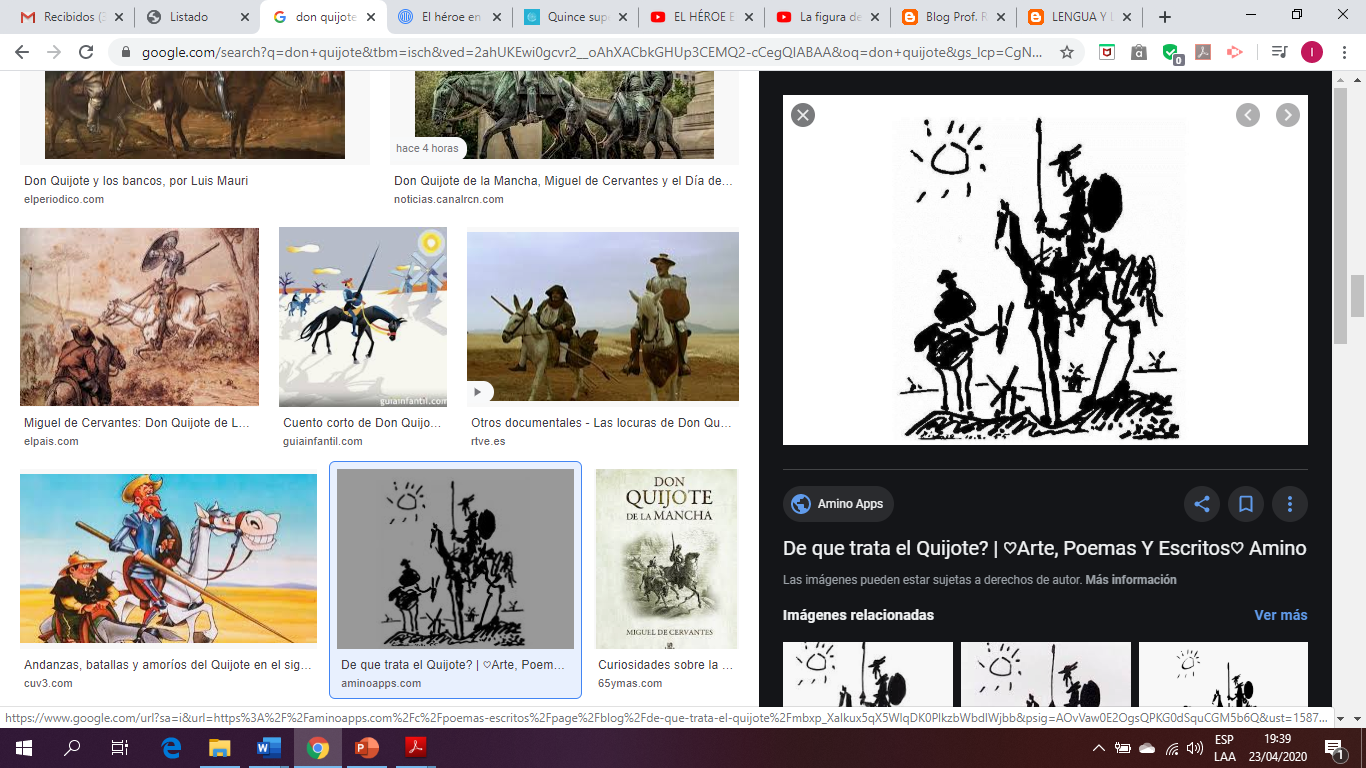 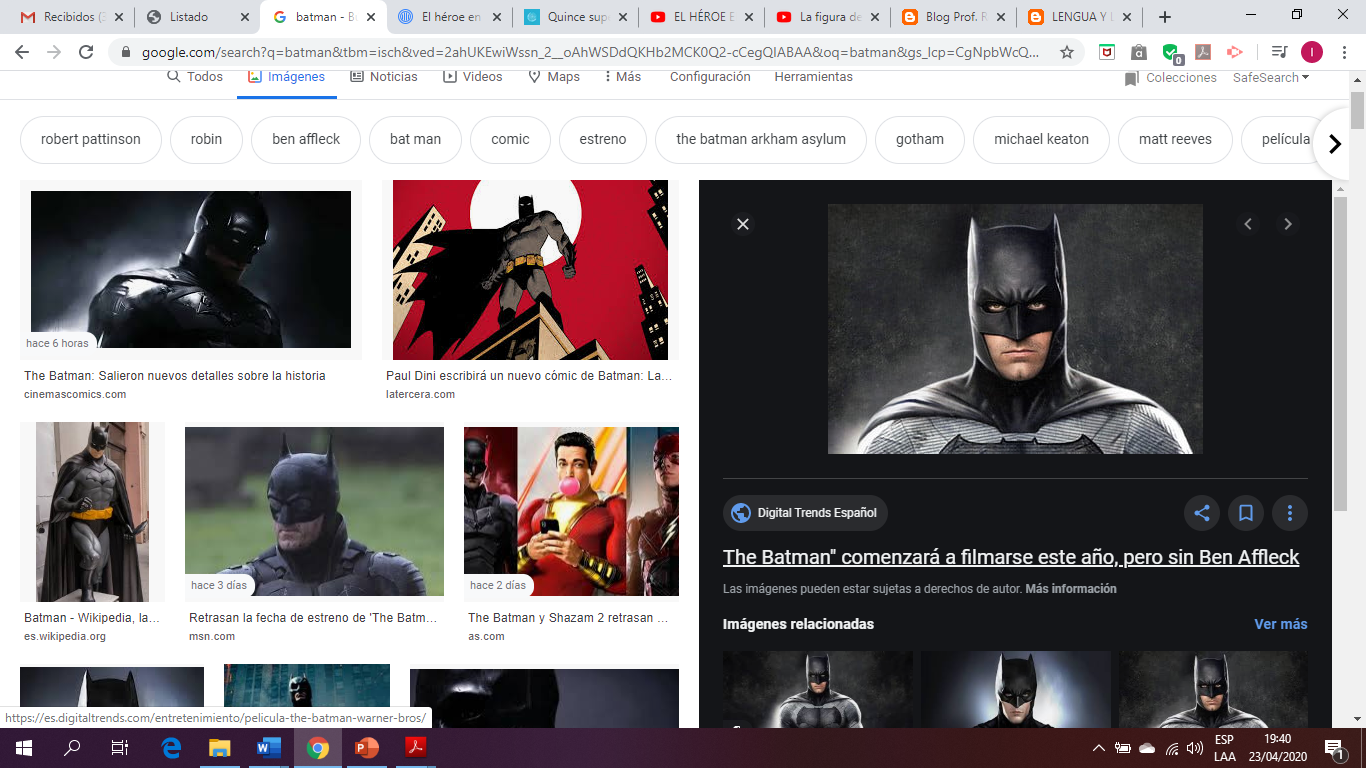 Para trabajar
Escoge 1 héroe de cada una de las épocas mencionadas
(Antigua, Medieval, Moderna, Contemporánea)
Realiza un breve esquema en donde sintetices la información conceptual entregada en este PPT
(Actividad formativa)
Busca los rasgos principales que lo caracterizan y averigua cómo representa los valores positivos de su sociedad. (Actividad formativa)
Para finalizar…
La figura del héroe representa todas aquellas características  consideradas deseables e ideales dentro de la sociedad a la que pertenece
Próximo material:
Héroes contemporáneos
Los antihéroes actuales
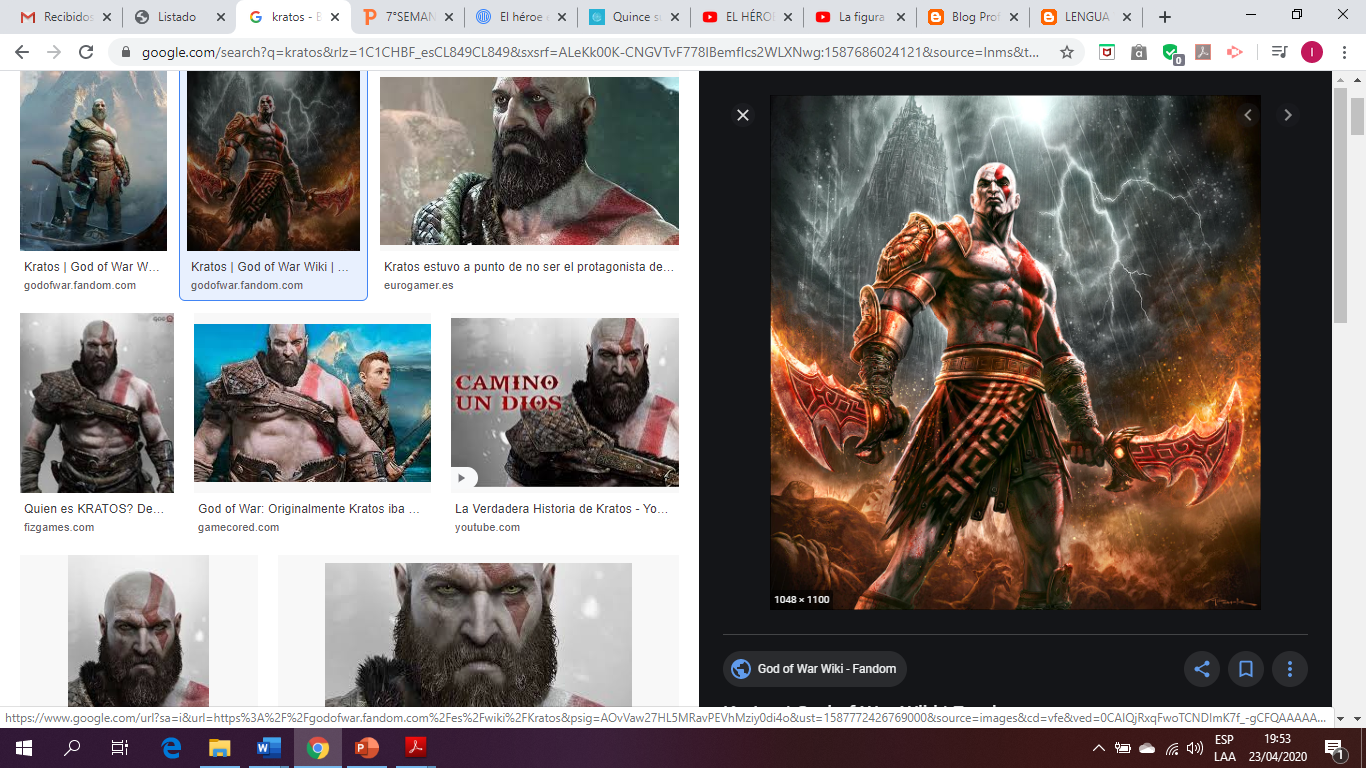